Climate and Climate change of Brazilian Pampas Region
Vinicius Deganutti de Barros
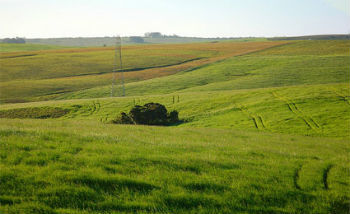 Introduction
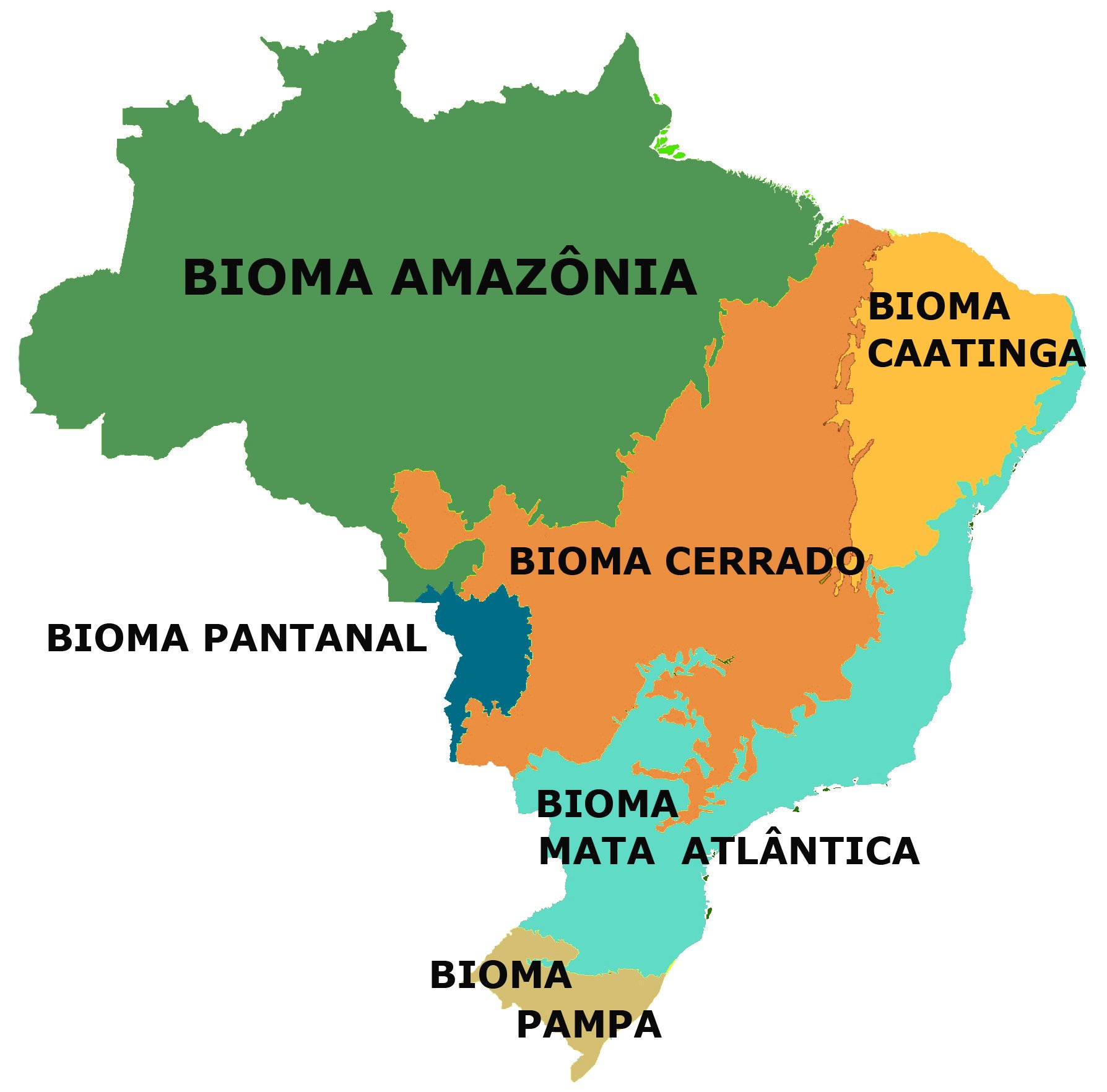 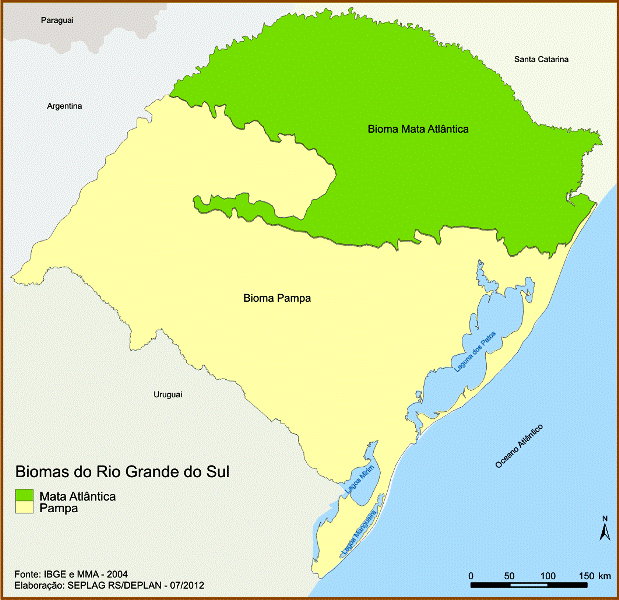 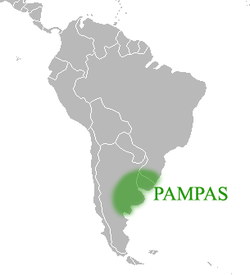 Smallest biome in the country
Total area of 176496 Km2
Subtropical climate
Temperate climate
Four seasons well defined
Vegetation
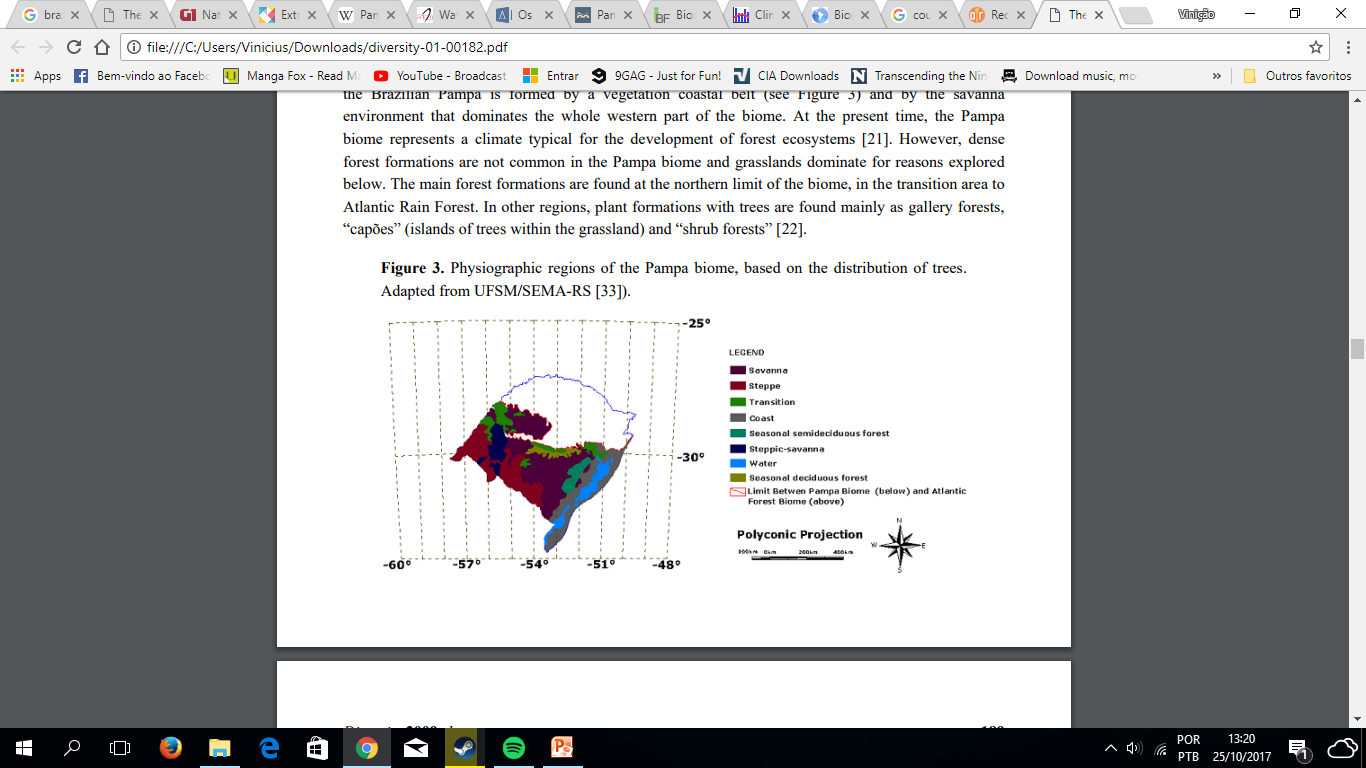 Adapted from: Roesch, Luiz. The Brazilian Pampa: a Fragile Biome
Vegetation
Mainly composed by short plants and grass.
Some tress and shrubs can appear near rivers.
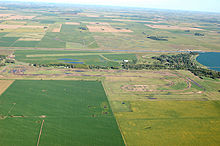 Mostly has been used for farming and livestock raising.
Estimate of 18 million animals
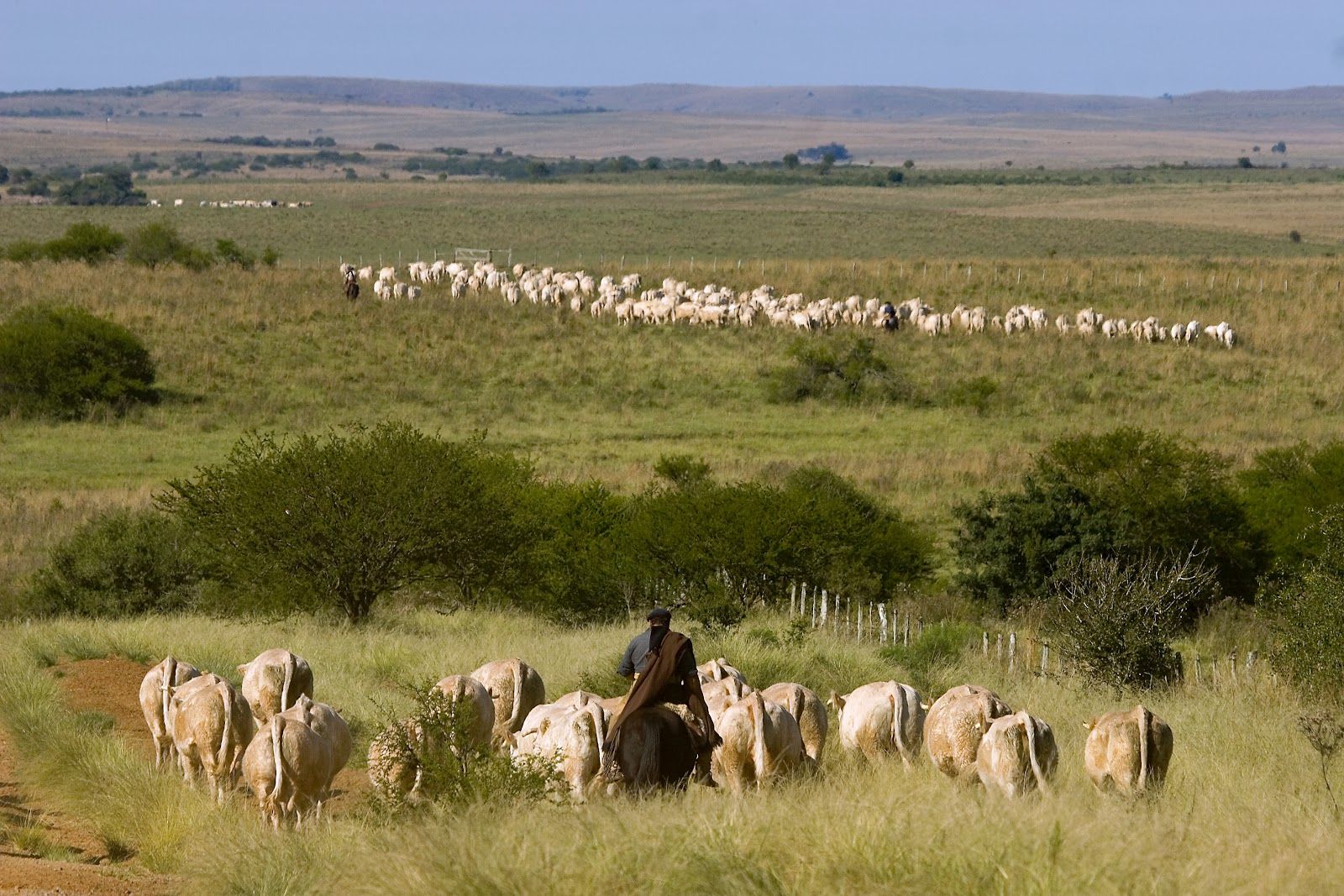 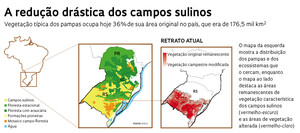 Climate
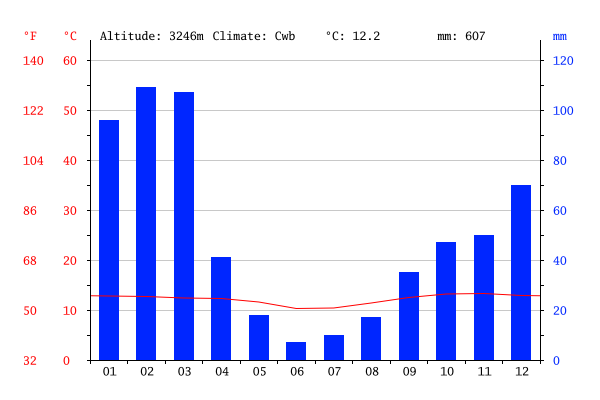 From: https://pt.climate-data.org/location/765026/
Climate
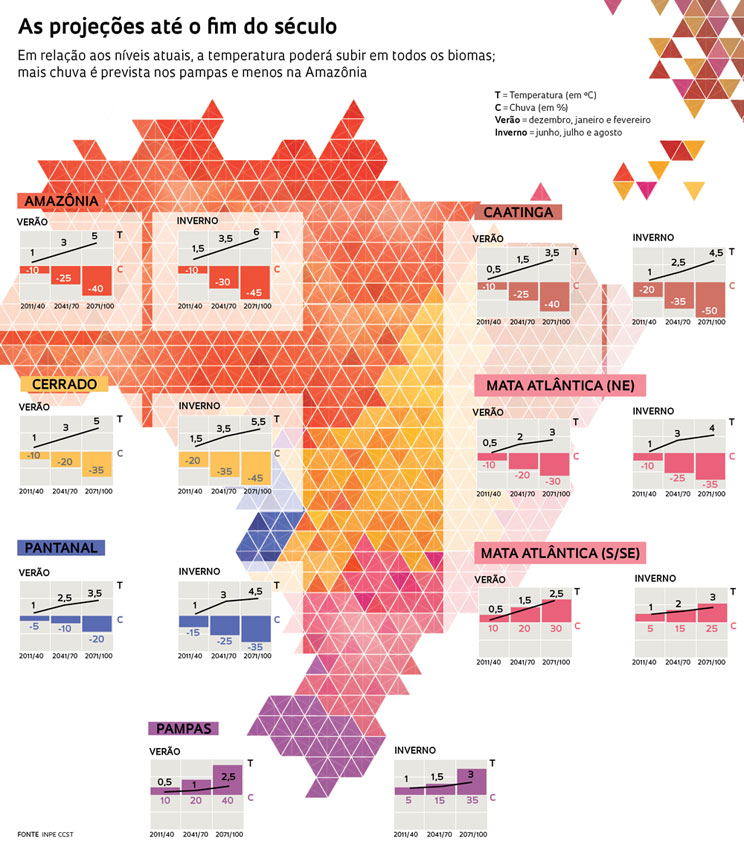 Climate
Deserfication of some areas (Uruguaiana)
Rise of rain intensities and rate
Presence of events like Hurricanes (Catarina in 2004)
Thank you!
References
EXTREMOS DO CLIMA, found on <http://revistapesquisa.fapesp.br/2013/08/13/extremos-do-clima/>
BIOMA PAMPA, found on <https://www.ibflorestas.org.br/bioma-pampa.html03-40142008000200006>
CLIMA PAMPA, found on<https://pt.climate-data.org/location/765026/>
Roesch, Luiz. The Brazilian Pampa: A Fragile Biome, Universidade Federal do Pampa, Campus São Gabriel. Found on <www.ddpi.com/journal/diversity
INTERVENÇÕES SUSTENTÁVEIS, found on< http://revistapesquisa.fapesp.br/2013/04/12/intervencoes-sustentaveis/>
CLIMATE SIMULATION AND CHANGE IN THE BRAZILIAN CLIMATE MODEL, found on< http://journals.ametsoc.org/doi/full/10.1175/JCLI-D-12-00580.1>